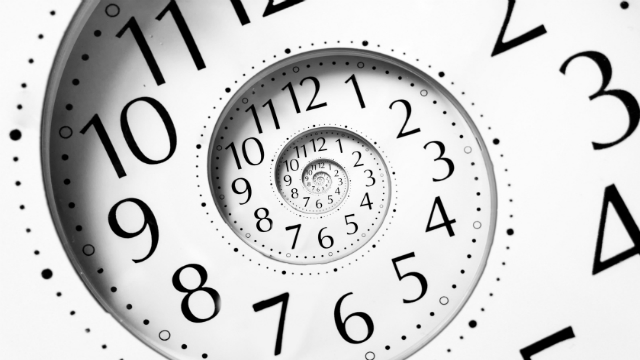 في وقته
الجامعة 3: 1-15
د. ريك جريفيث • كنيسة الطرق المتقاطعة الدولية سنغافورة
CICFamily.com • BibleStudyDownloads.org
مارتندي جونغ
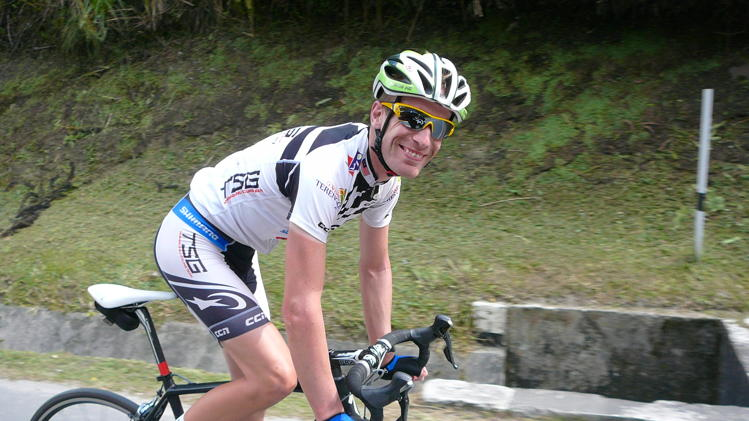 [Speaker Notes: Newser reports that 29-year-old “Maarten de Jonge is a lucky man—two times over. The Dutch cyclist had a ticket for not only [the 17 July 2014] doomed Malaysia Airlines Flight 17, but also the still-missing Malaysia Airlines Flight 370. Both times, ABC News reports, de Jonge changed his flight at the last minute… Like the rest of us, he lives ignorant of his time to die.  I wonder if he’s thinking about this now!]
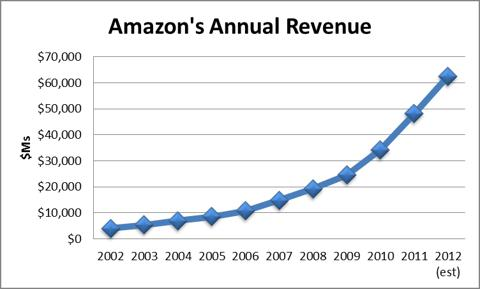 إيرادات أمازون السنوية
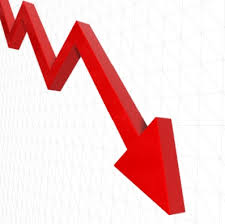 [Speaker Notes: Amazon lost 10% of its share price on Friday.  If you knew this was going to happen on Thursday and you had $100,000 in Amazon shares, what would you have done?  We all make investment decisions based on incomplete knowledge of God’s timing.

Of course, none of us know the right time for anything—when to change a flight, buy or sell, how long to wait.  We all make decisions based on incomplete information.]
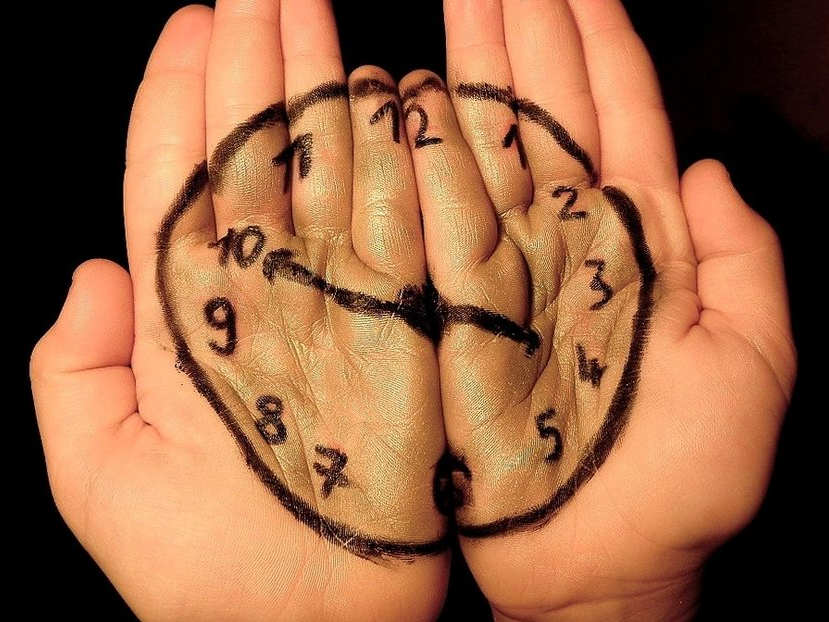 ماذا تنتظر؟
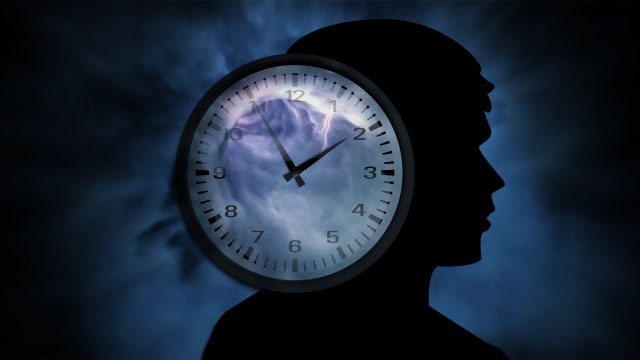 هل تنتظر شخصاً تهتم به حتى يثق بالمسيح؟
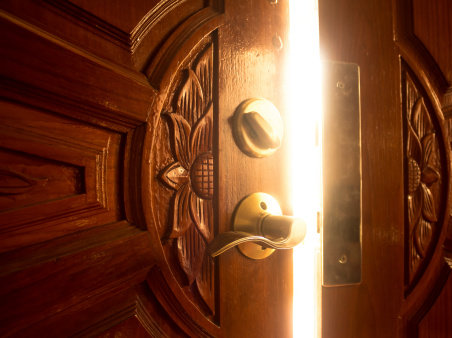 هل تنتظر الله       حتى يفتح لك باباً – وظيفة، بيت،          أو فرصة أخرى؟
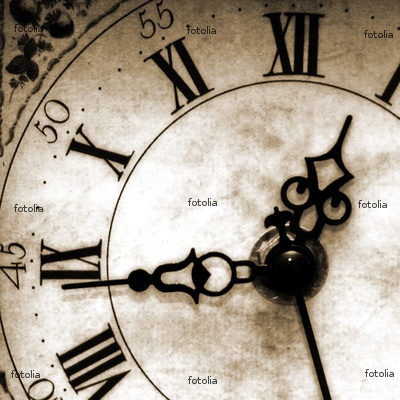 كم شخصاً منا ينتظر شيئاً ما؟
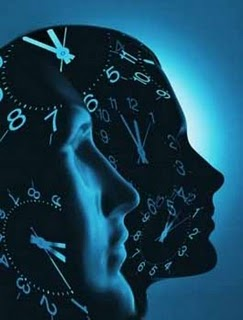 كيف تعيش عندما لا تعرف توقيت الله؟
الجامعة
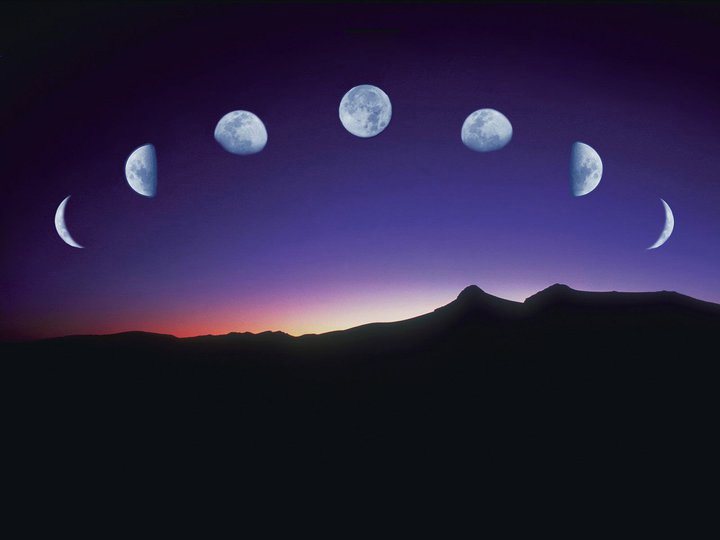 العمل والحكمة لا يدومان
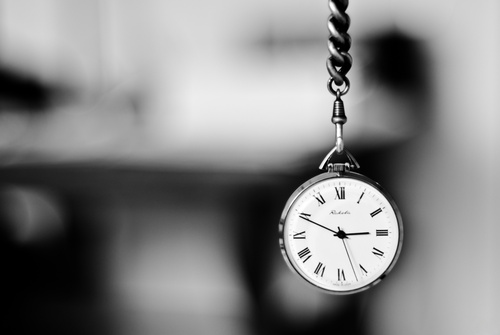 إلى أين نحن                ذاهبون اليوم ...
طريقتان
الله كامل
كيف   نتجاوب
الله كامل في ذلك ....
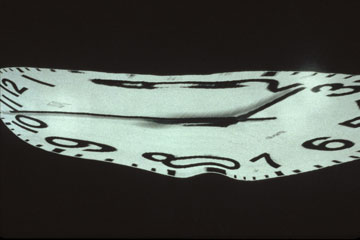 جامعة 3: 1-15
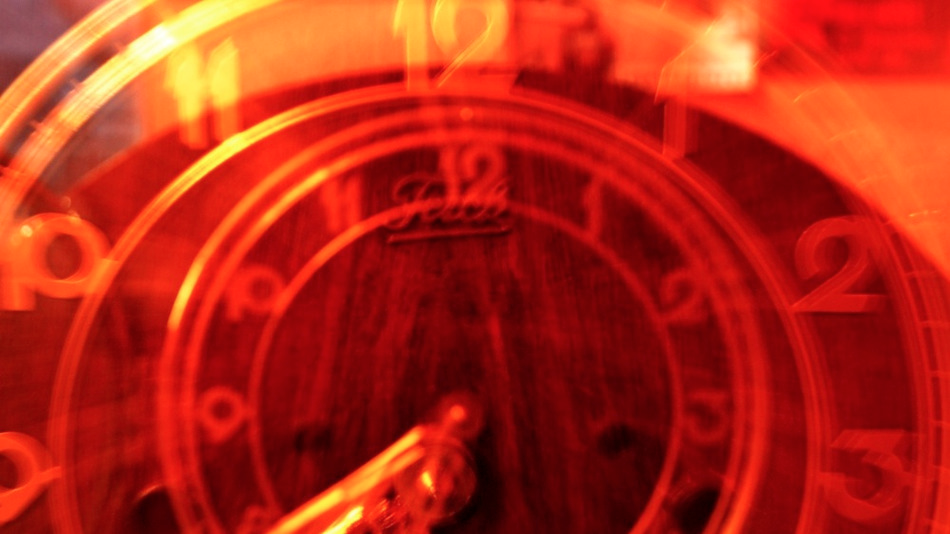 توقيت الله دقيق (3: 1-8)
[Speaker Notes: He causes events at the flawless moment!]
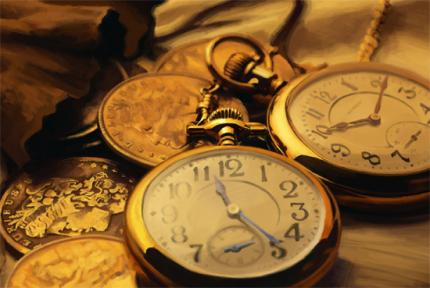 الرسالة : لكل نشاط وقته المحدد (3: 1)
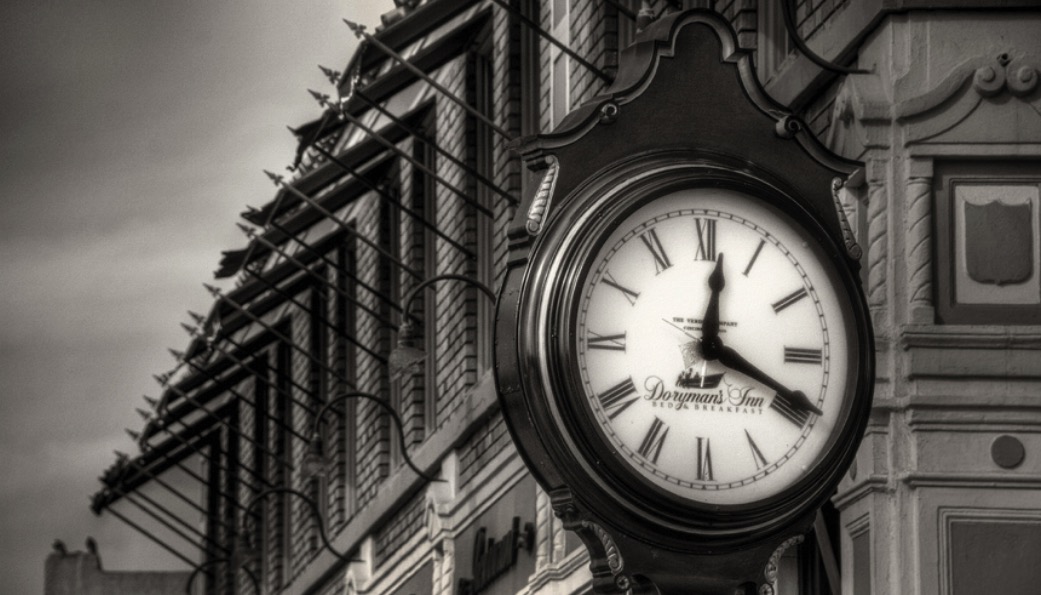 لكل شيء
زمان
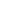 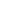 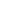 الجامعة 3: 1أ
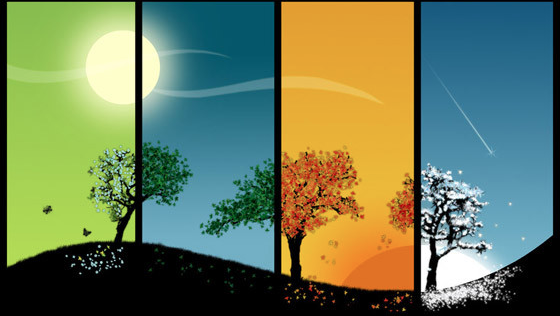 409
ولكل أمر تحت السماوات وقت (3: 1ب)
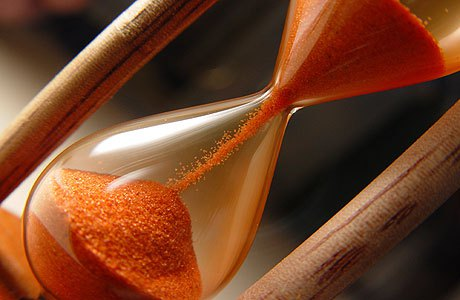 (NET ملاحظات الكتاب المقدس) موسم
الوقت المعين أو المحدد للأعياد اليهودية (أستير 9: 27، 31) وطول الوقت الذي حدده نحميا لغيابه عن شوشن (نح 2: 6).
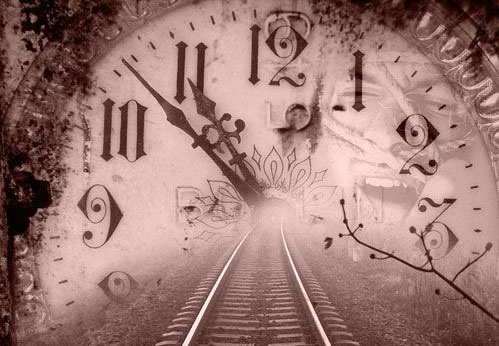 الدليل: لدى الله توقيت كامل لكل نشاط            (3: 2-8)
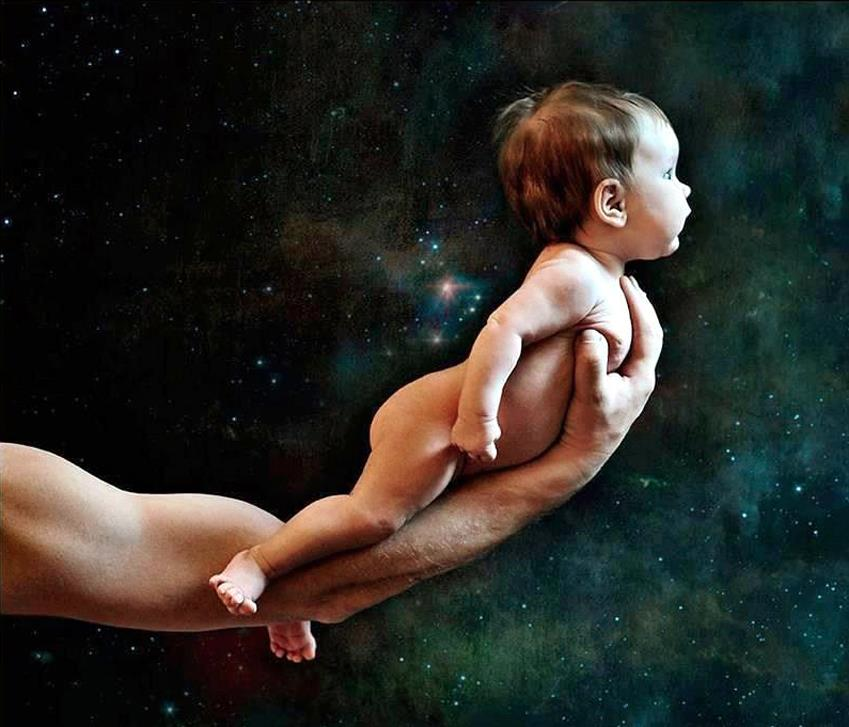 للولادة وقت ...
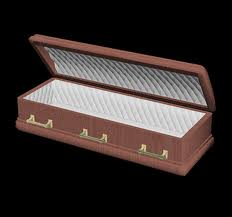 وللموت وقت (3: 2أ)
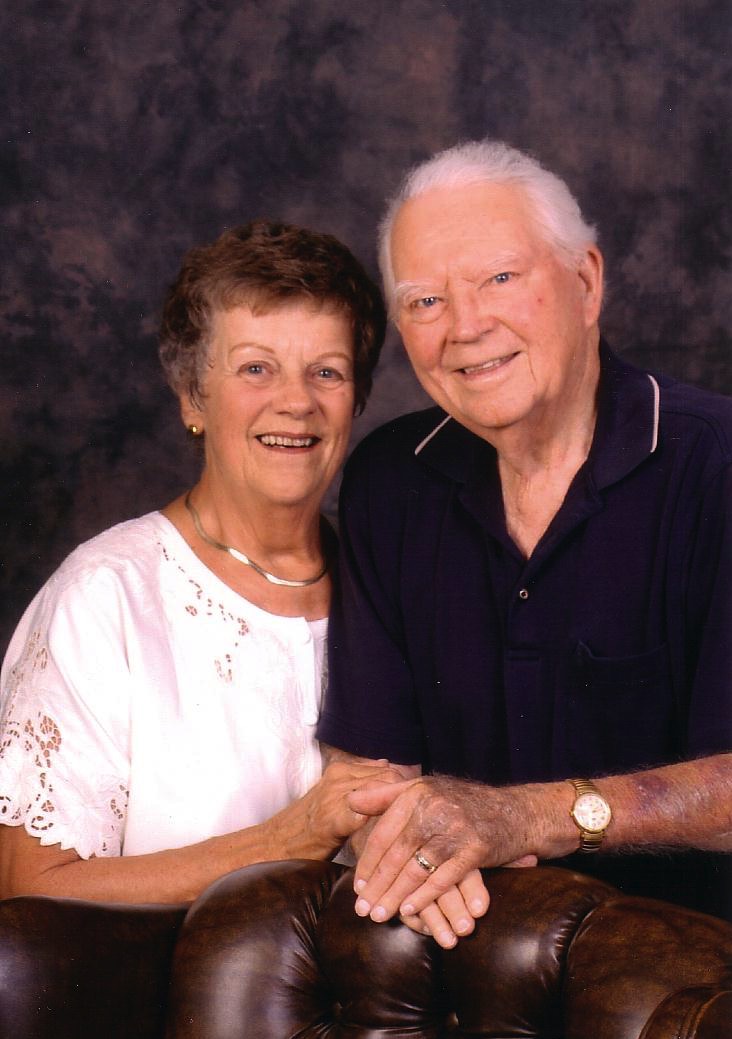 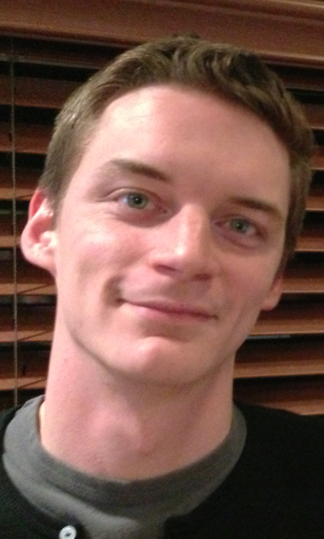 كيرت ودوريس
والدا سوزان
... وفي سفرك كلها كتبت يوم تصورت، إذ لم يكن واحد منها (مز 139: 16ب)
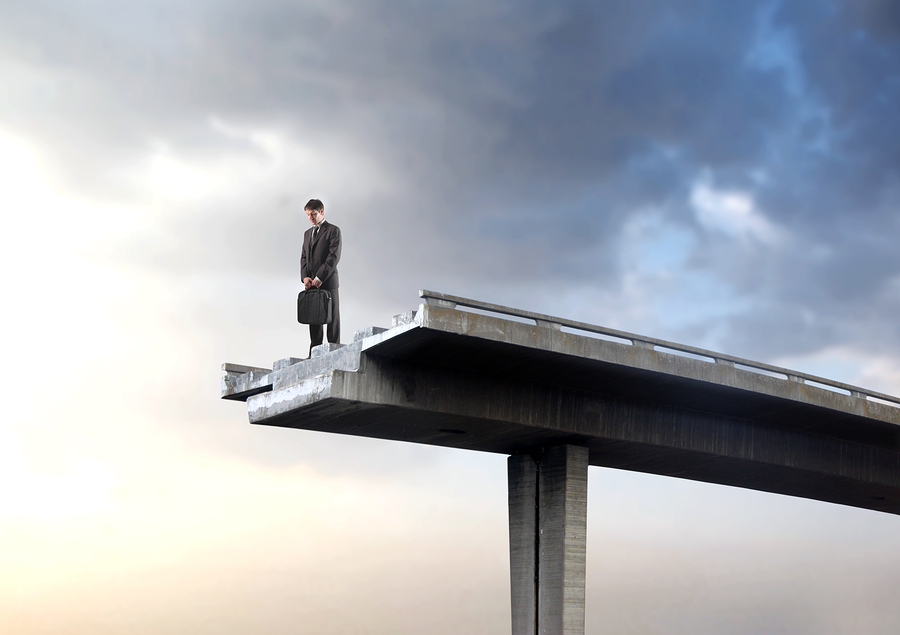 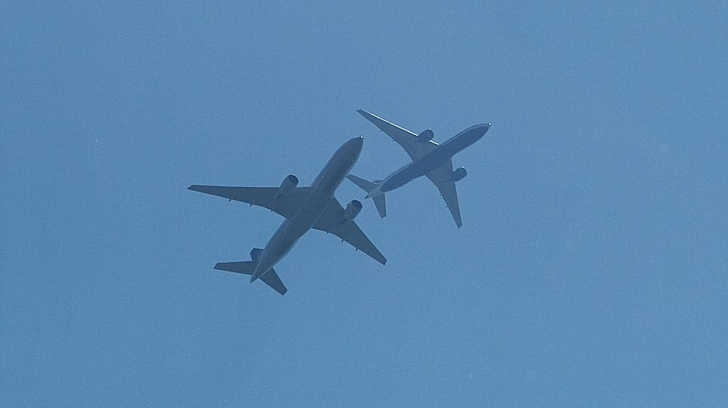 رحلتان، نفس الوجهة
[Speaker Notes: When will you die? None of us knows! My wife and I had friends with four teenagers who fear an airplane accident that could kill them both.  So Danny and Becky never fly together.  They go to the airport together, take separate flights to their destination (they live in Hungary), and meet up at the airport on the other end.  Makes sense, right?  They see this as being responsible before God as parents.

The rest of us don’t know any more than Danny and Becky.  I can’t predict which plane will crash or which car will spin out of control on the way to the airport—which, I hear, is more dangerous than taking a flight, by the way!]
للغرس وقت
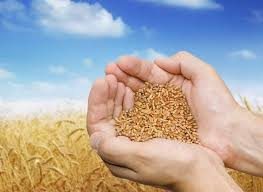 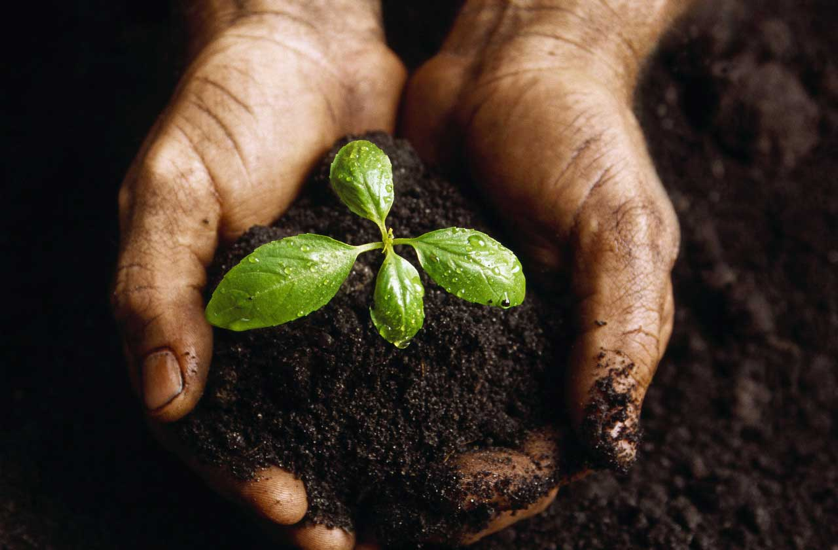 ولقلع المغروس وقت   (3: 2ب)
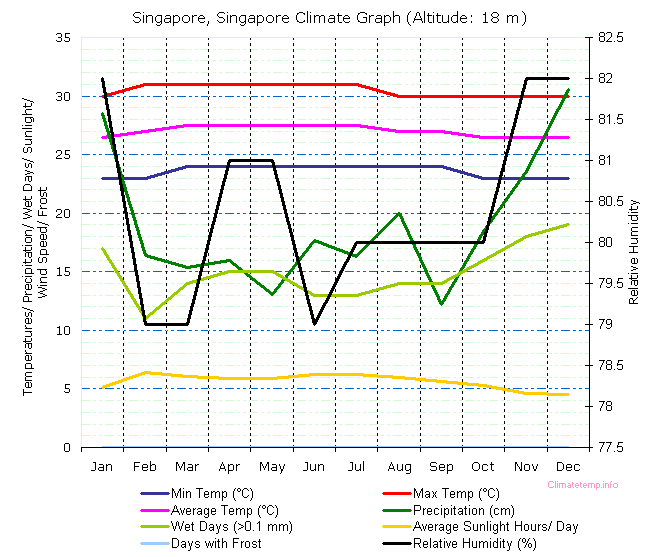 مواسم سنغافورة
http://misfitsarchitecture.com/2013/03/08/its-not-rocket-science-7-evapo-transpiration/
[Speaker Notes: http://misfitsarchitecture.com/2013/03/08/its-not-rocket-science-7-evapo-transpiration/]
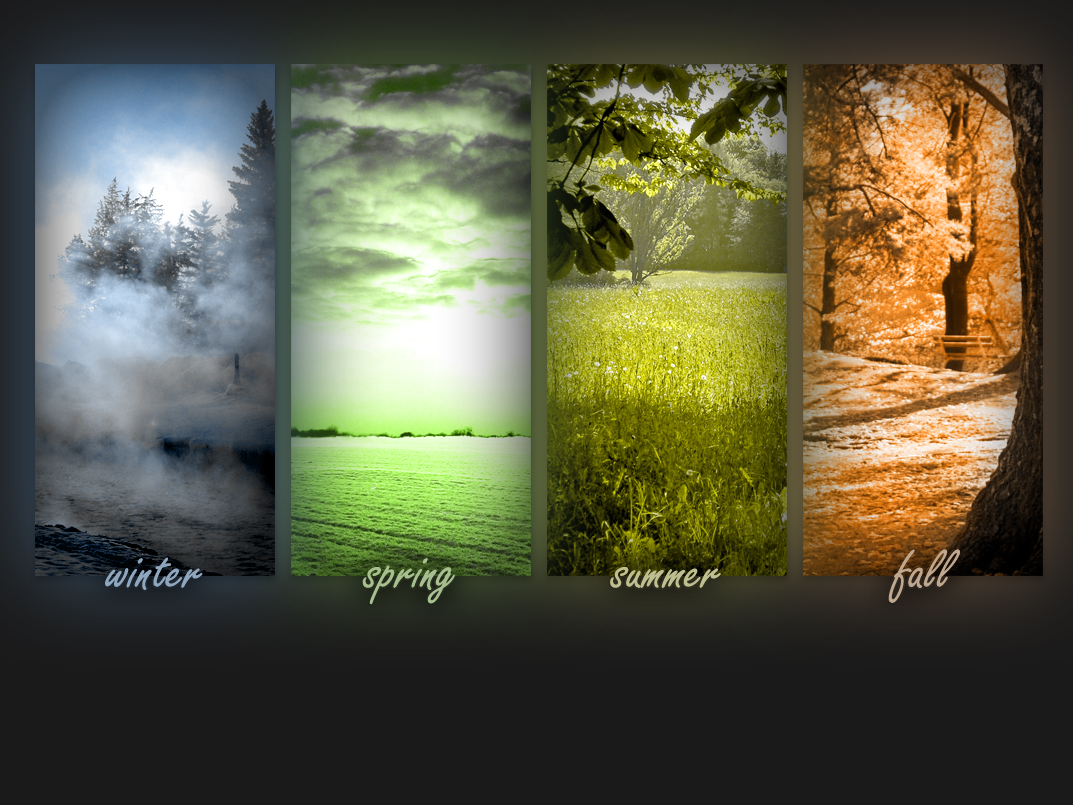 للغرس وقت
ولقلع المغروس وقت       (3: 2ب)
للقتل وقت
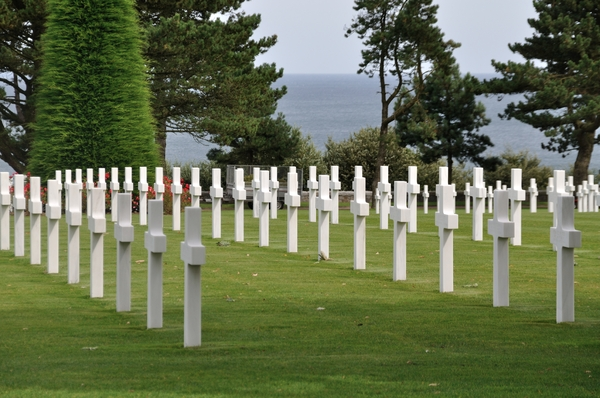 وللشفاء وقت (3: 3أ)
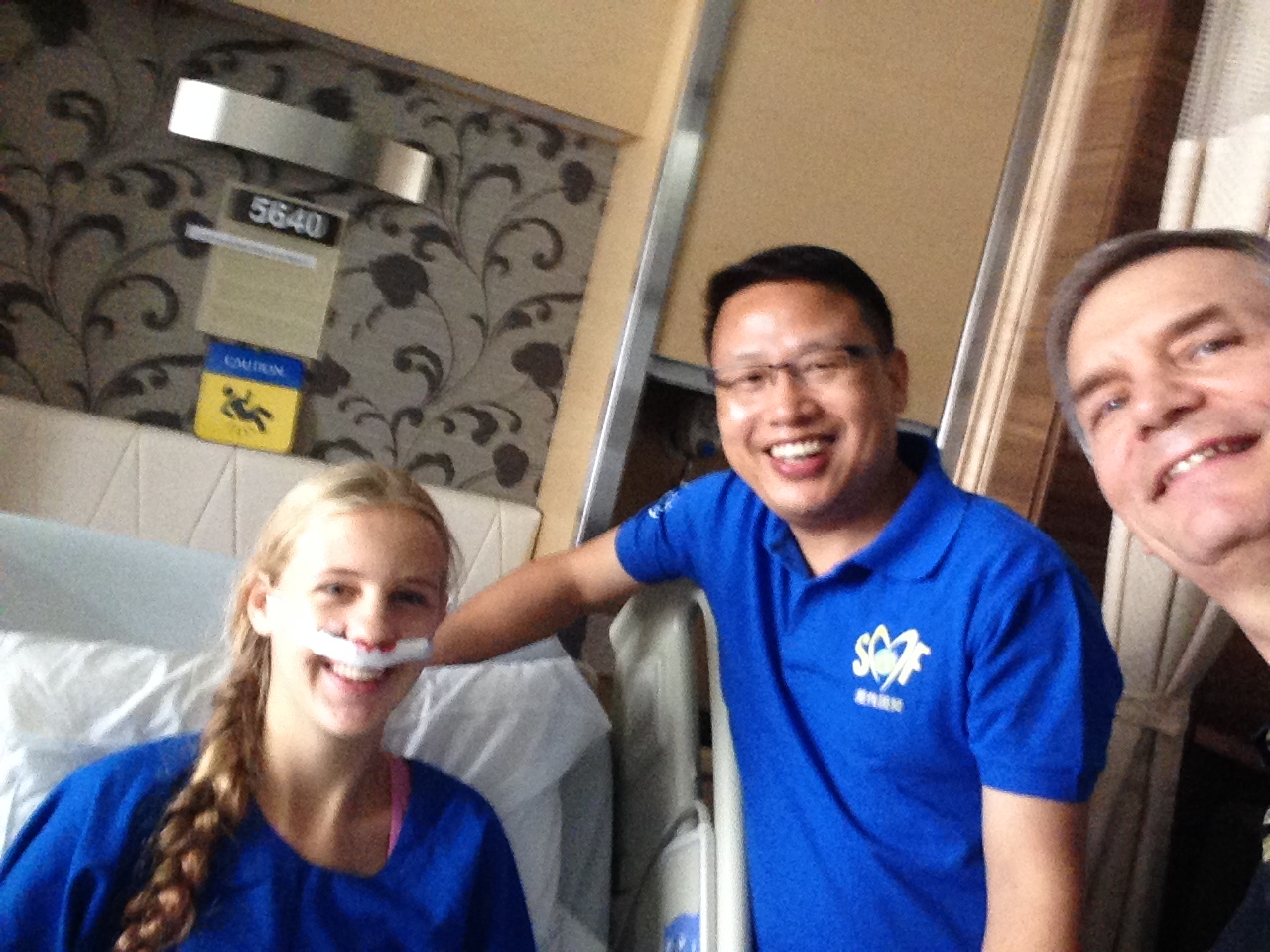 للشفاء وقت
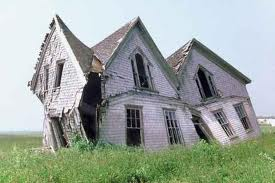 للهدم وقت
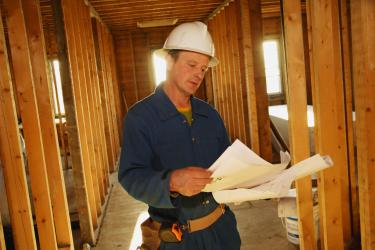 وللبناء وقت
(3: 3ب)
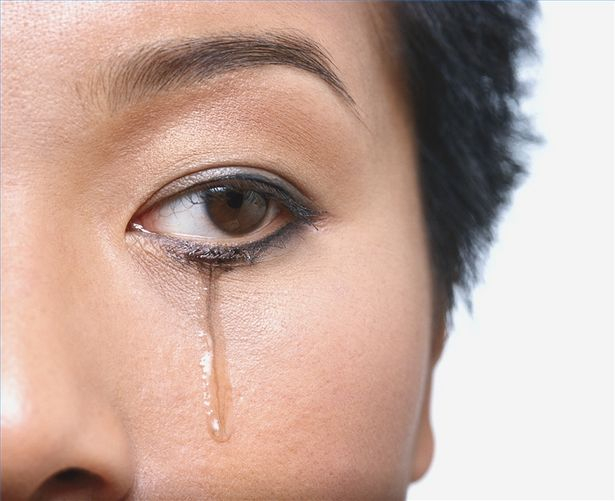 للبكاء وقت
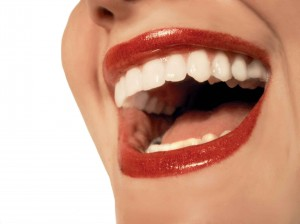 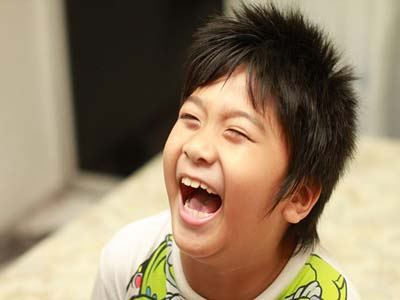 وللضحك وقت (3: 4أ)
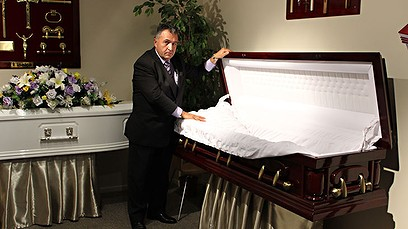 مدير الجنازة
[Speaker Notes: I love laughter!  Swindoll writes, “I heard about a pastor who left the pastorate after 20 years.  He decided to become a funeral director. Somebody asked, ‘Why did you do that?’   He answered: ‘Well, I spent about 12 years trying to straighten out John. He never did get straightened out.  I spent 14 months trying to straighten out the marriage of the Smith’s, and it never did get straightened out.   I spent three years trying to straighten out Susan, and she never did get straightened out.  Now when I straighten them out, they stay straight” (Living on the Ragged Edge, 72)]
للنوح وقت
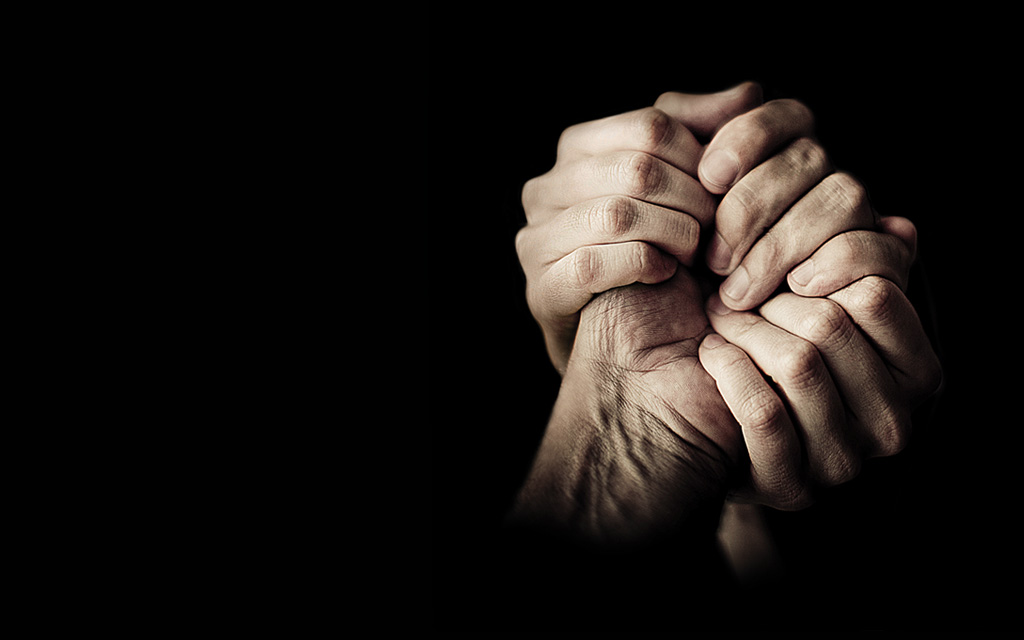 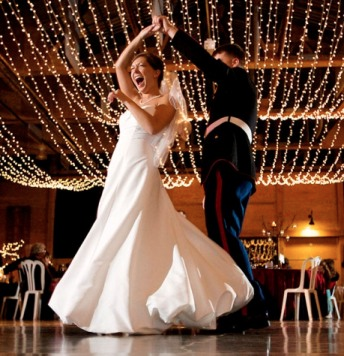 وللرقص وقت (3: 4ب)
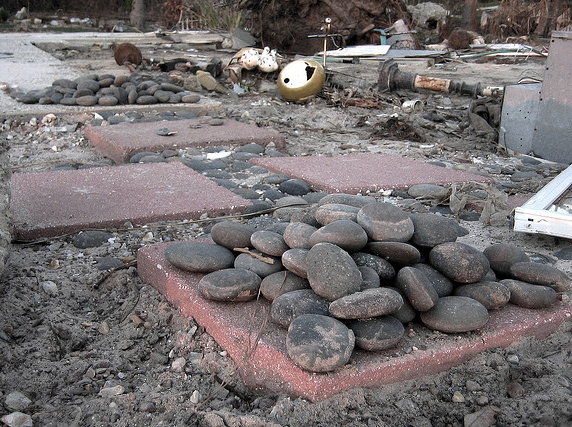 لتفريق الحجارة وقت ...
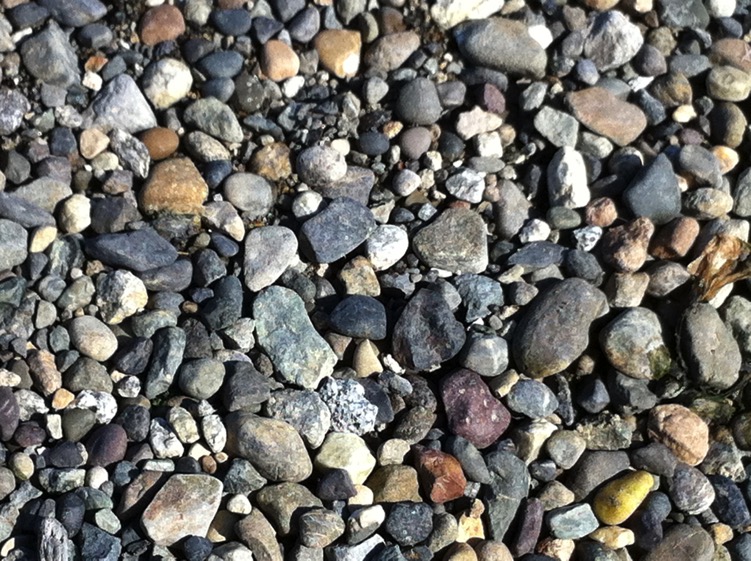 ولجمع الحجارة وقت
(3: 5أ)
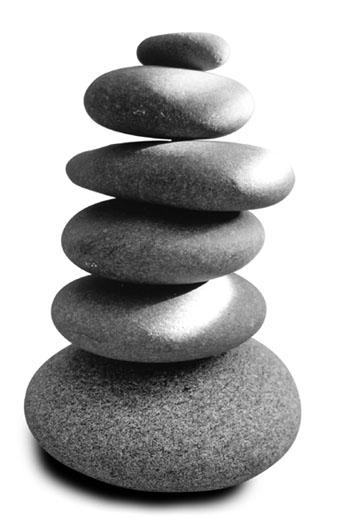 نتذكر اليوم ست سنوات من أمانة الله لكنيسة الطرق المتقاطعة
حجارة التذكار
للمعانقة وقت ...
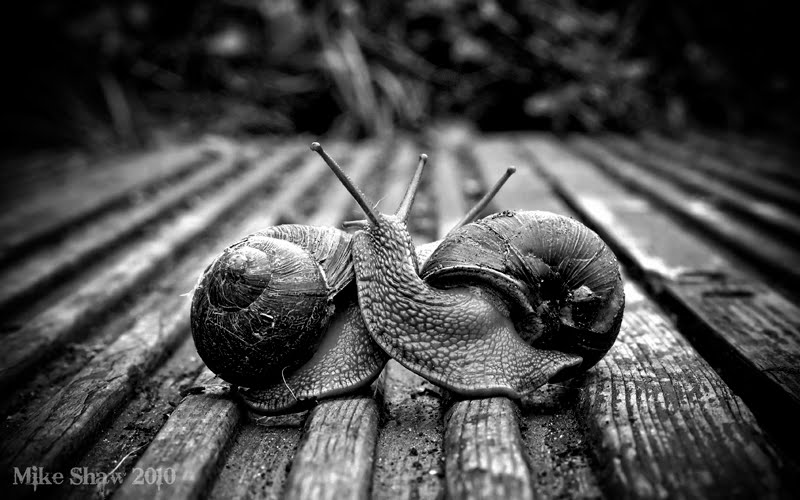 وللإنفصال عن المعانقة وقت (3: 5ب)
للكسب وقت ...
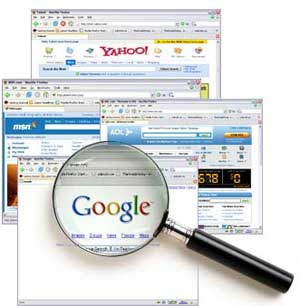 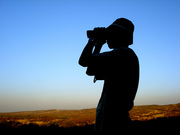 وللخسارة وقت
(3: 6أ)
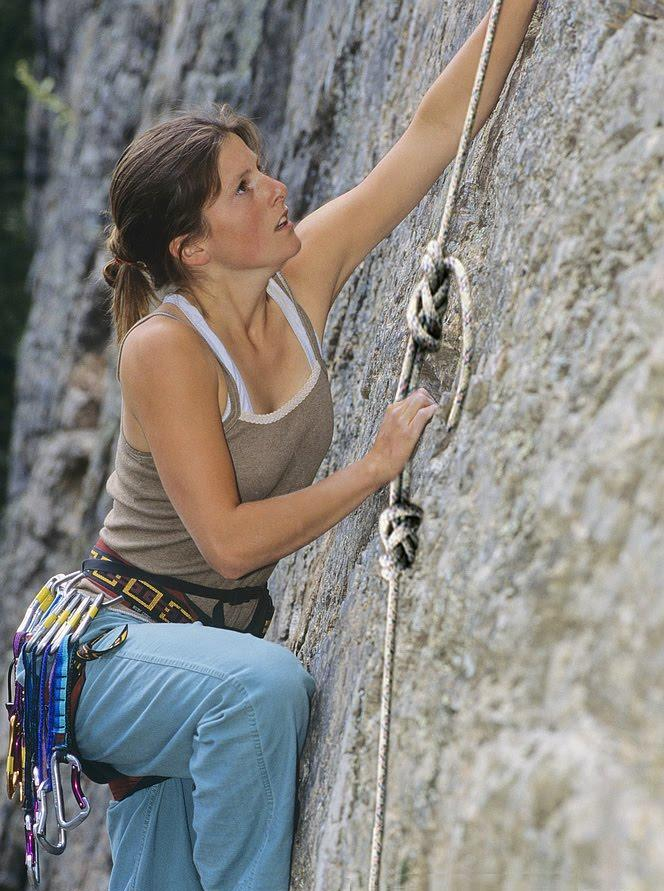 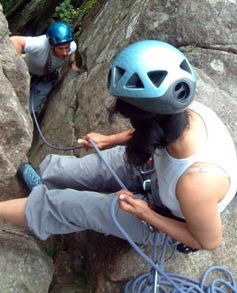 النملة   والعدسة اللاصقة
[Speaker Notes: “Brenda was a young woman who was invited to go rock climbing. Although she was very scared, she went with her group to a tremendous granite cliff. In spite of her fear, she put on the gear, took hold of the rope, and started up the face of the rock.
 
Well, she got to a ledge where she could take a breather. As she was resting there, the safety rope snapped against Brenda’s eye and knocked out her contact lens.
 
There she was, on a rock ledge, with hundreds of feet below her and hundreds of feet above her. Of course, she looked and looked and looked, hoping her contact lens had landed on the ledge, but it was just not there.
 
• Here she was, far from home, her sight was now blurry. Brenda was desperate and began to get upset. She prayed to the Lord to help her to find it. When she got to the top, a friend examined her eye and her clothing for the lens, but there was no contact lens to be found.]
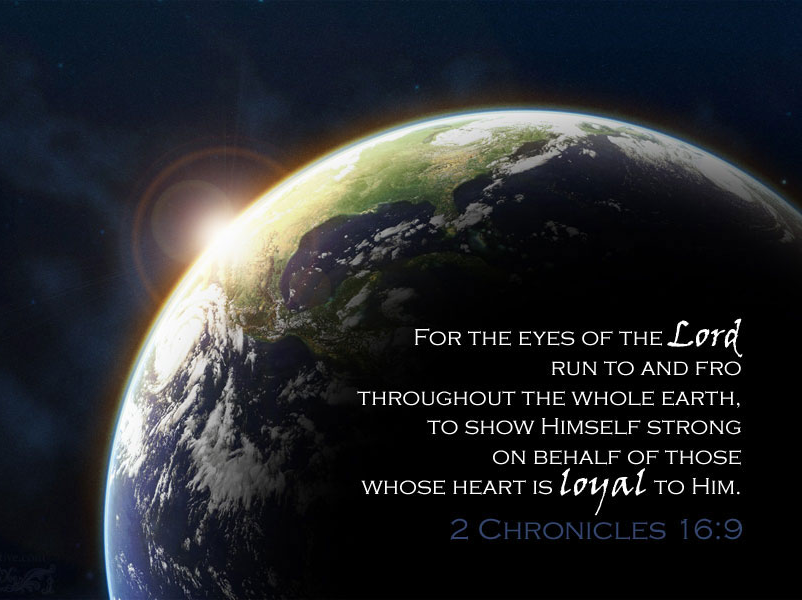 لأن عيني الرب تجولان في كل الأرض ليتشدد مع الذين قلوبهم كاملة نحوه (2 أخ 16: 9).
[Speaker Notes: Despondent, she sat down with some of the party waiting for them to make it up the face of the cliff. She looked out across the range of mountains and thought of the Bible verse that said: “For the eyes of the Lord run to and fro throughout the whole earth …” (2 Chronicles 16:9).

She thought “Lord, you can see these mountains. You know every stone and leaf and you know exactly where my contact lens is. Please help me.  Finally, she walked down the trail to the bottom. A new party of climbers was just starting up the face of the cliff. One of them shouted out: “Hey guys! Anybody lose a contact lens?”]
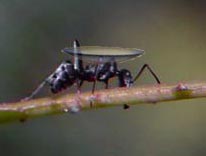 النملة   والعدسة اللاصقة
[Speaker Notes: Well, that would be startling enough, but do you know where the climber saw it? An ant was moving slowly across the face of the rock, carrying it on his back.  The story gets better. Brenda’s father is a cartoonist.]
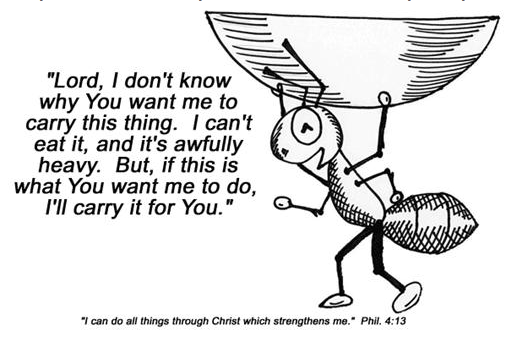 يا رب، لا أعرف لماذا تريد مني أن أحمل هذا الشيء، لا أستطيع أكله وهو ثقيل جداً، ولكن إذا كان هذا هو ما تريد مني أن أفعله، فسوف أحمله نيابةً عنك.
أستطيع كل شيء في المسيح الذي يقويني (في 4: 13)
[Speaker Notes: When she told him the incredible story of the ant, her prayer and the contact lens, he drew a picture of an ant lugging that contact lens with the words: “Lord, I don’t know why you want me to carry this thing. I can’t eat it, and it’s awfully heavy. But if that’s what you want me to do, I’ll carry it for you.”]
النملة   والعدسة اللاصقة
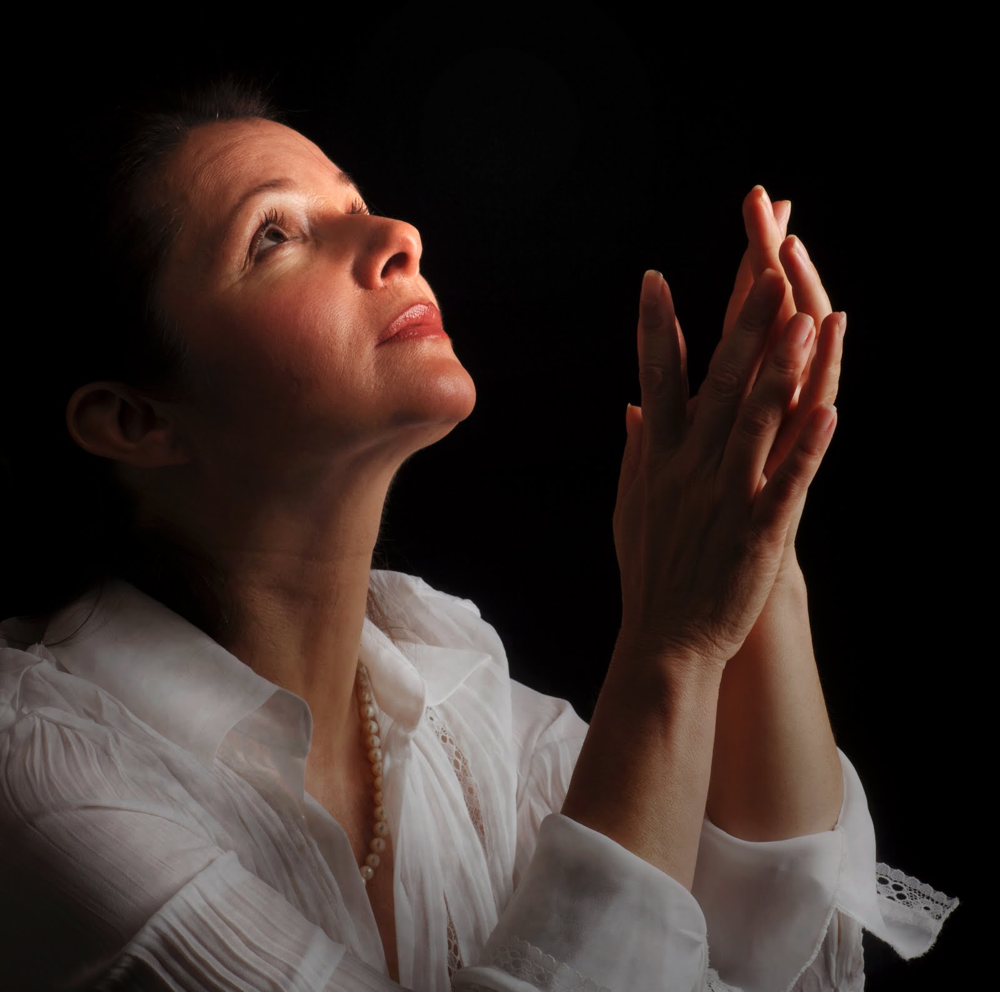 [Speaker Notes: I think it would do some of us good to occasionally say, "God, I don't know why you want me to carry this load. I can't see any good in it and it's awfully heavy. But if you want me to carry it, I will."  
You see, we all have a burden to carry and sometimes we don't know why. It could be just because we are to be an example to someone else or by answered prayer by being humble before God."
"For everything there is a season, a time for every activity under heaven… a time to search and a time to give up as lost" (3:1, 6a NAU).
Are you still searching?  Is it time just to give it over the to Lord and even let an ant bring it to you in his good time if God wills it?]
للصيانة وقت ...
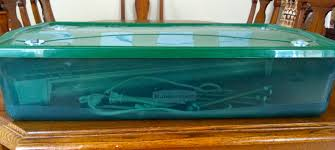 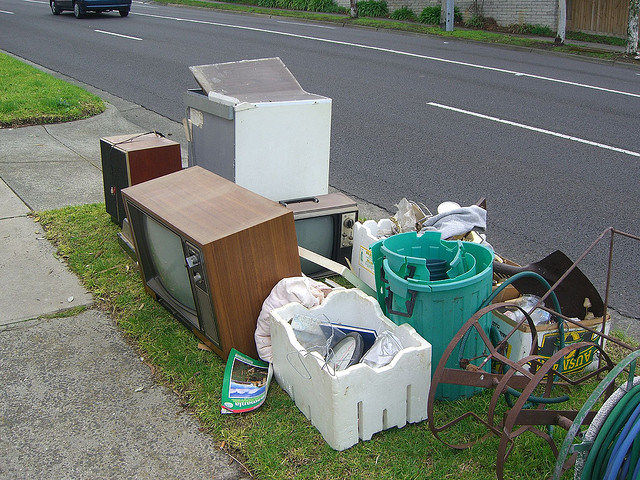 وللطرح وقت
(3: 6ب)
للتمزيق وقت
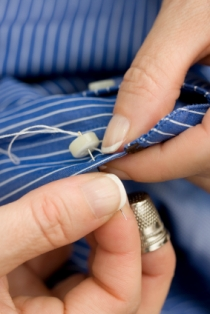 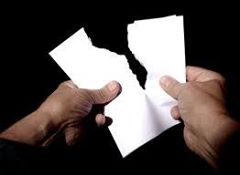 وللتخييط وقت (3: 7أ)
للسكوت وقت ...
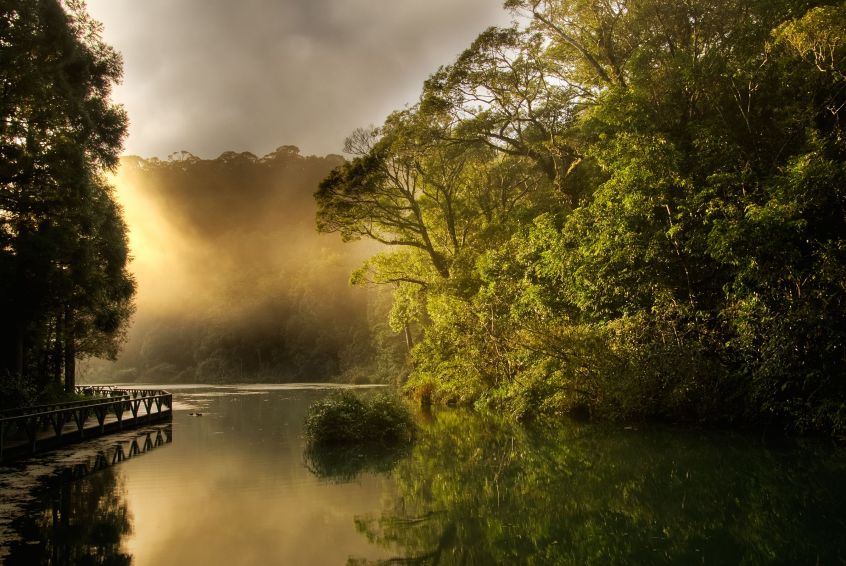 وللتكلم وقت
(3: 7ب)
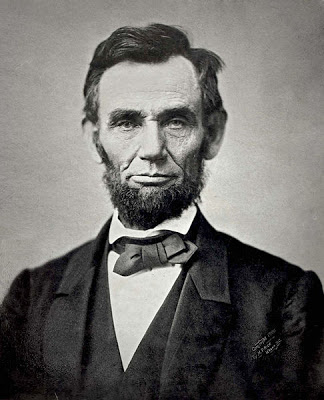 عندما لم يكن         لديه ما يقوله،         لم يقل شيئاً.
أبراهام لينكولن(1809-1865)
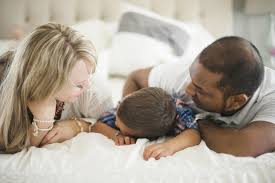 للحب وقت ...
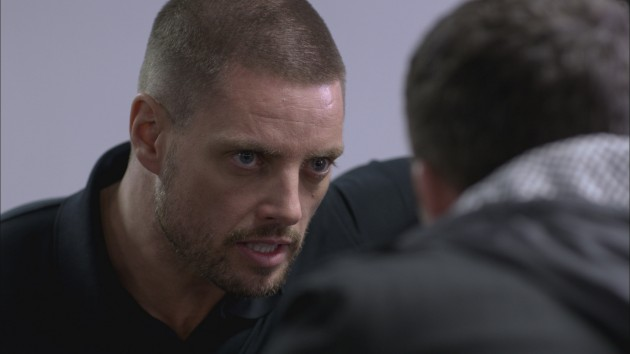 وللبغضة وقت (3: 8أ)
كانت هناك كراهية متزايدة بداخلي ضد العبودية، وأقسمت أنه إذا تمكنت يوماً ما من فعل شيء حيال ذلك، فسوف أفعل شيئاً حيالها.
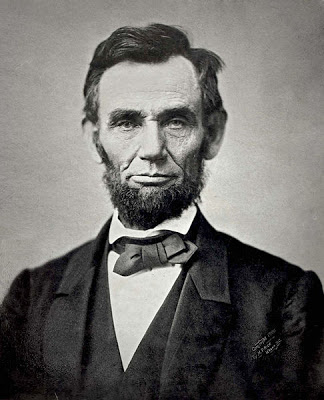 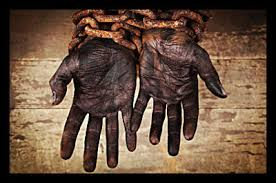 أبراهام لينكولن(1809-1865)
[Speaker Notes: The first time young Abraham Lincoln saw a slave for sale on the block, he recoiled within.  He said, “There was a rising hatred inside of me against slavery, and I swore if someday I could do something about it, I would do something about it.”  He hated slavery with a passion!  There’s a time to hate, there’s a time to love (Swindoll, 76).]
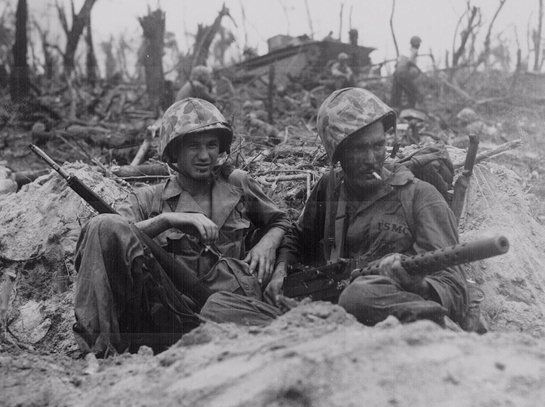 للحرب وقت ...
وللصلح وقت
(3: 8ب)
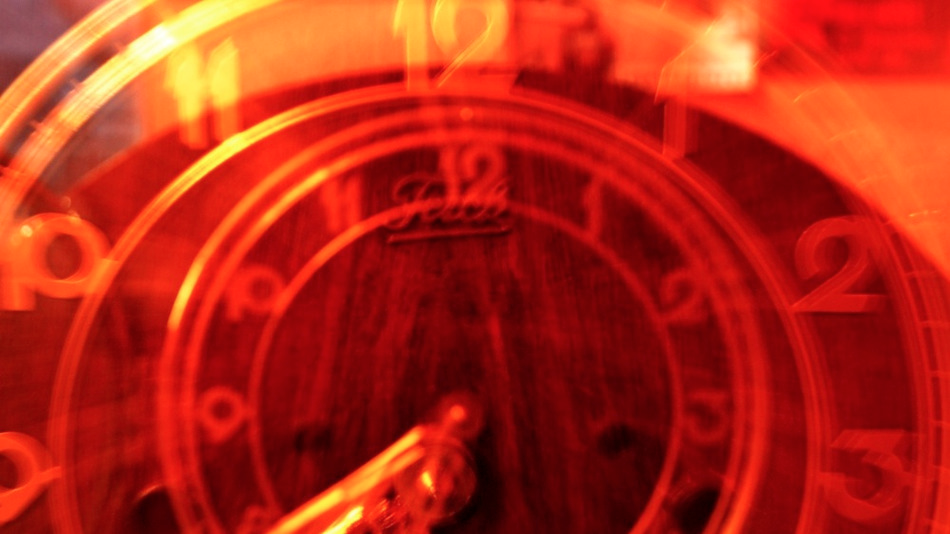 توقيت الله دقيق (3: 1-8)
[Speaker Notes: He causes events at the flawless moment!]
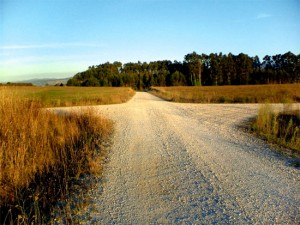 طرق الله دقيقة(3: 9-11)
[Speaker Notes: Our best has limited success, but God does everything right.]
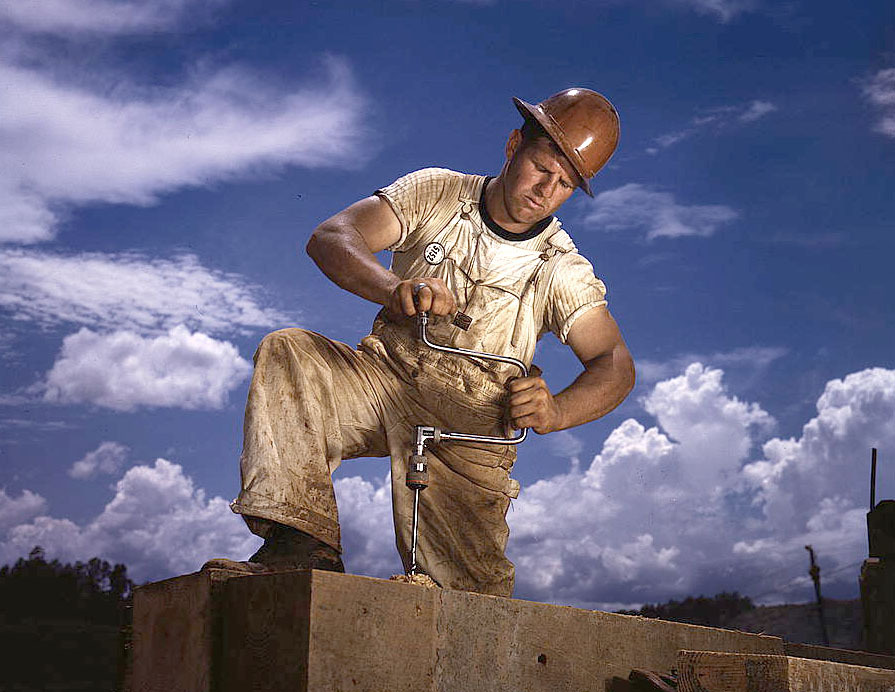 فأي منفعة لمن يتعب مما يتعب به(3: 9)
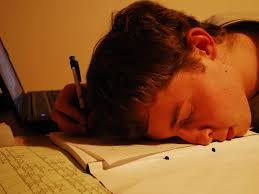 قد رأيت الشغل الذي أعطاه الله بني البشر ليشتغلوا به(3: 10) فاندايك
رأيت كل العمل الشاق 
الذي أعطانا إياه الله لنعمله 
(3: 10) المبسطة
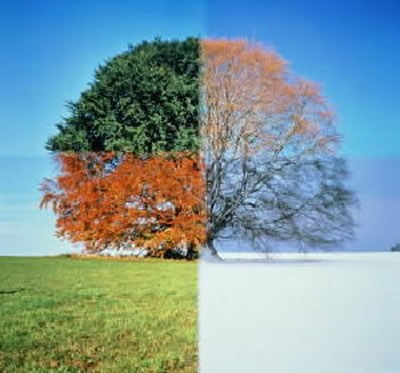 صنع الكل حسناً في وقته(3: 11أ)
* مناسباً، لائقاً، 5: 18
[Speaker Notes: The Hebrew reads literally "beautiful" but the idea is more properly "appropriate" or "fitting"]
في وقتهديان بول(بالإعتماد على جامعة 3: 11)CCLI Song # 25981© 1978 CCCM Music (Admin. by Maranatha! Music (Capitol CMG)) CCLI Licence # 277507
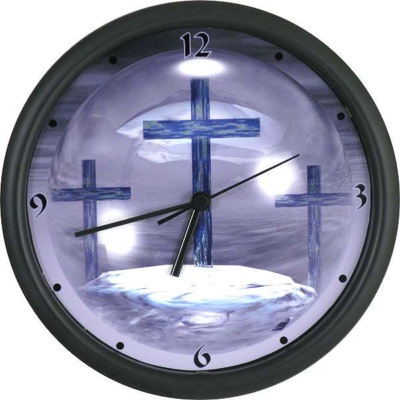 في وقتك، في وقتكتصنع كل الأشياء جميلةفي وقتك
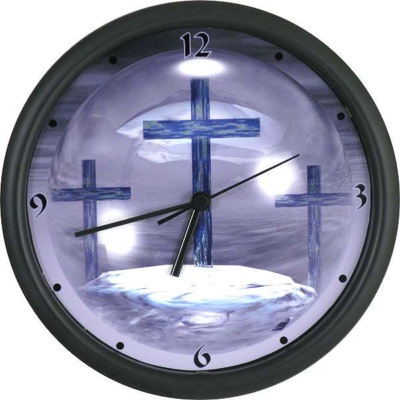 يا رب، أظهر لي في كل يومبينما تعلمني طريقكأنك تفعل تماماً كما تقولفي وقتك
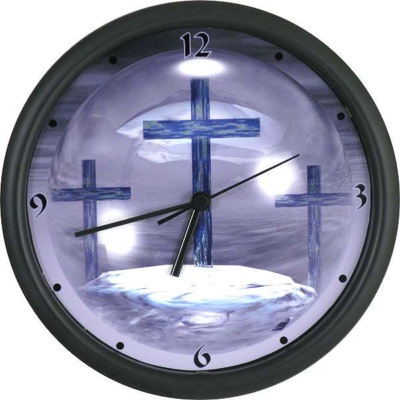 في وقتك، في وقتكتصنع كل الأشياء جميلةفي وقتك
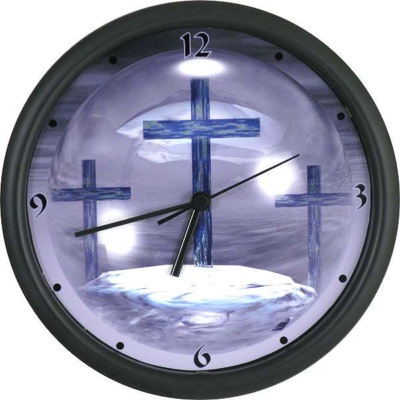 يا رب، أحضر حياتي لكلتكن كل ترنيمة لديَّ أغنيهامحبوبة لديكفي وقتك
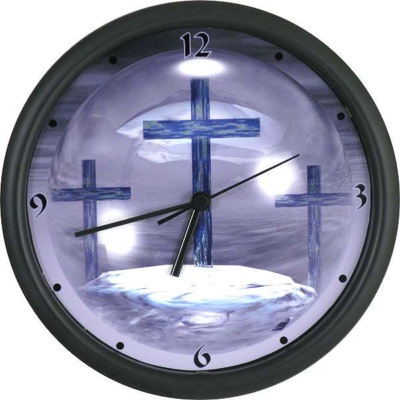 وأيضا جعل الأبدية في قلبهم (3: 11ب)
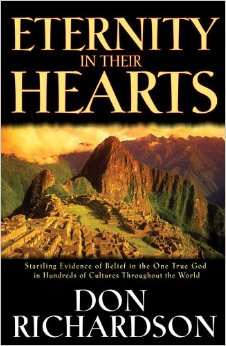 [Speaker Notes: God has placed a longing in man to know how he and his activities relate to eternity (3:11b).]
إدوارد ب. تايلور     (أبو علم الإنسان)
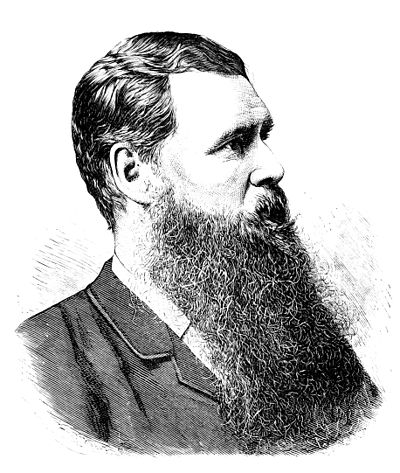 [Speaker Notes: Don Richardson records in his book Eternity in Their Hearts, that Lenin and Marx thought the work of Edward B. Tylor (“the father of anthropology”) would finally destroy religion.  Tylor wanted to show that belief in God was not innate but foisted upon us by the religionists.  Richardson writes… 

“The theory, according to scientific procedure, needed to be tested and confirmed by anthropological field research. (cover flap)]
إدوارد ب. تايلور     (أبو علم الإنسان)
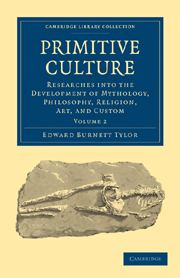 [Speaker Notes: “So, around the turn of the century, scores of young anthropologists fanned out around the globe for that very purpose.  Expecting to find that ‘primitive’ cultures were uniformly devoid of monotheistic beliefs, they were shocked to discover hundreds of examples of belief in one true God!]
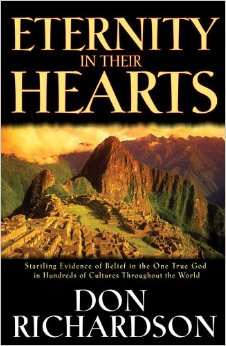 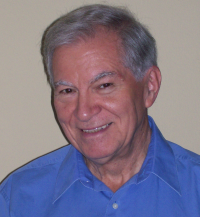 دون ريتشاردسون
[Speaker Notes: “In a fascinating series of documented stories, from the Santal people in India to the educated philosophers of ancient Athens, Don Richardson relates incredible examples of how the concept of a supreme God has existed for centuries in hundreds of cultures throughout the world.”]
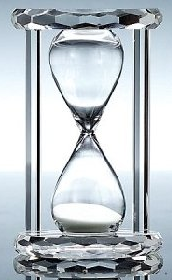 وأيضا جعل الأبدية في قلبهم، التي بلاها لا يدرك الإنسان العمل الذي يعمله الله من البداية إلى النهاية.(3: 11ب-ت)
[Speaker Notes: God reserves the right to withhold His sovereign, eternal plan from man's knowledge (3:11c).]
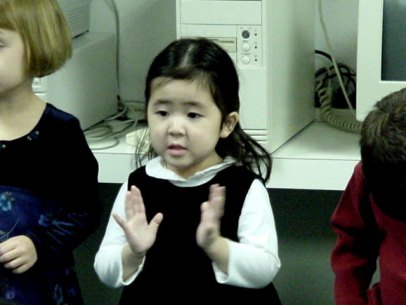 الأطفال مفتونون بالأبدية
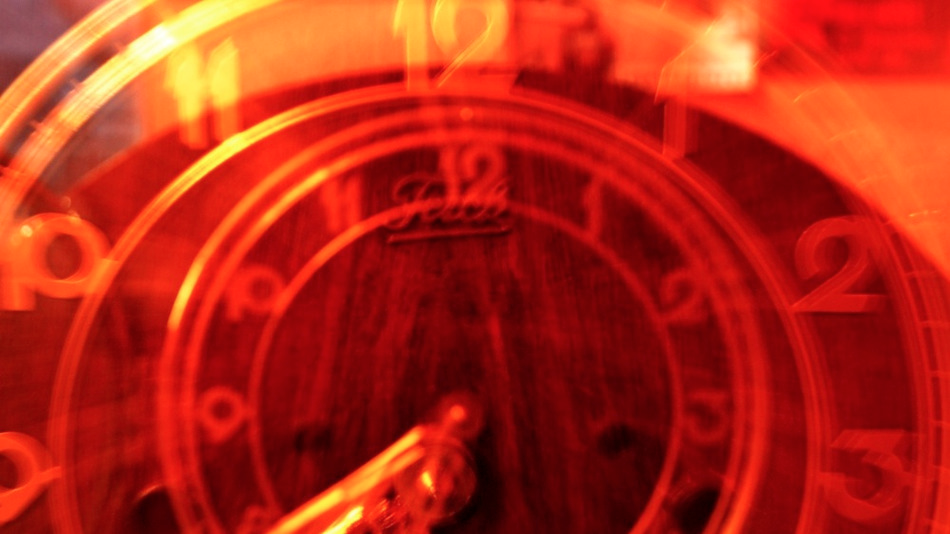 توقيت الله دقيق (3: 1-8)
[Speaker Notes: He causes events at the flawless moment!]
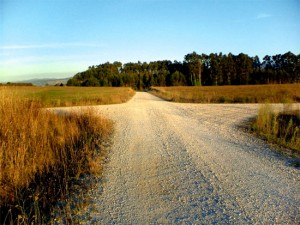 طرق الله دقيقة(3: 9-11)
[Speaker Notes: Our best has limited success, but God does everything right.]
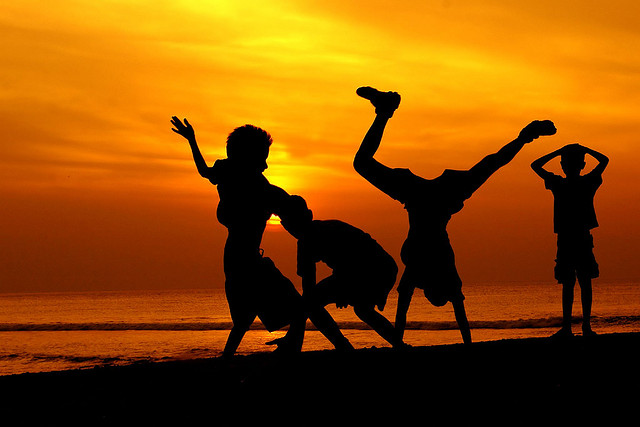 3. استمتع بالحياة وخف الله   (3: 12-15)
[Speaker Notes: Appreciate your livelihood and stand in awe of the LORD.]
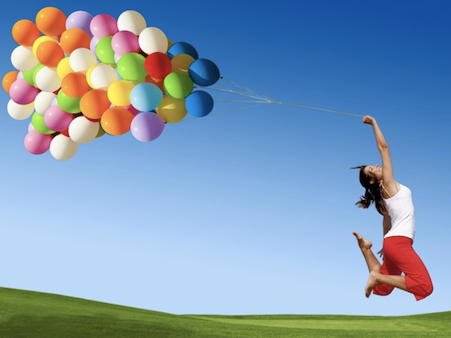 استمتع بالمال الذي تحصل عليهكعطية الله لك
عرفت أنه        ليس لهم خير،     إلا أن يفرحوا ويفعلوا خيراً       في حياتهم.(3: 12)
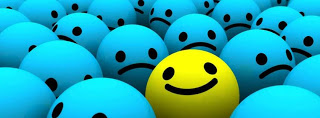 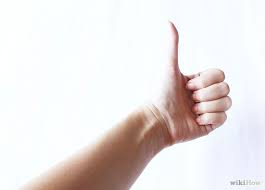 وأيضاً أن يأكل كل إنسان ويشرب ويرى خيراً من كل تعبه، فهو عطية الله.(3: 13)
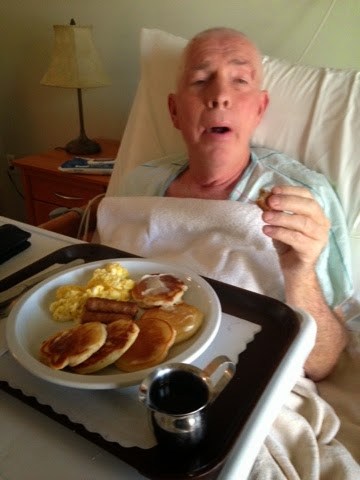 Enjoy the money you earn as God's gift to you
عش 
جيداً
اضحك
غالباً
أحبب
كثيراً
نصيحة عظيمة
[Speaker Notes: Do people feel sorry for you?
I want to live in such a way that people are attracted to Jesus by looking at my life!]
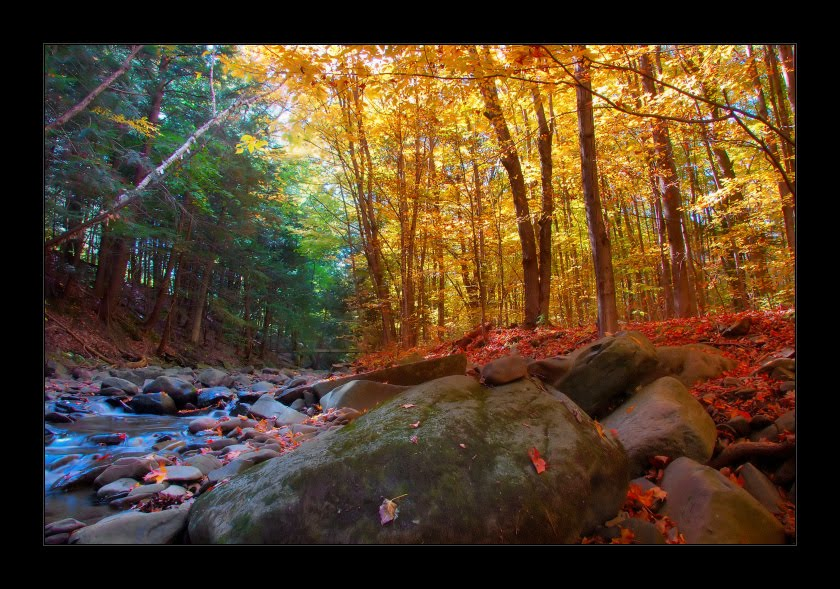 قد عرفت أن كل ما يعمله الله أنه يكون إلى الأبد.         (3: 14أ)
[Speaker Notes: The NLT is the only major translation to render this “And I know that whatever God does is final.”  This is not the sense of the Hebrew o’lam, which means “eternal, everlasting” (BDB).]
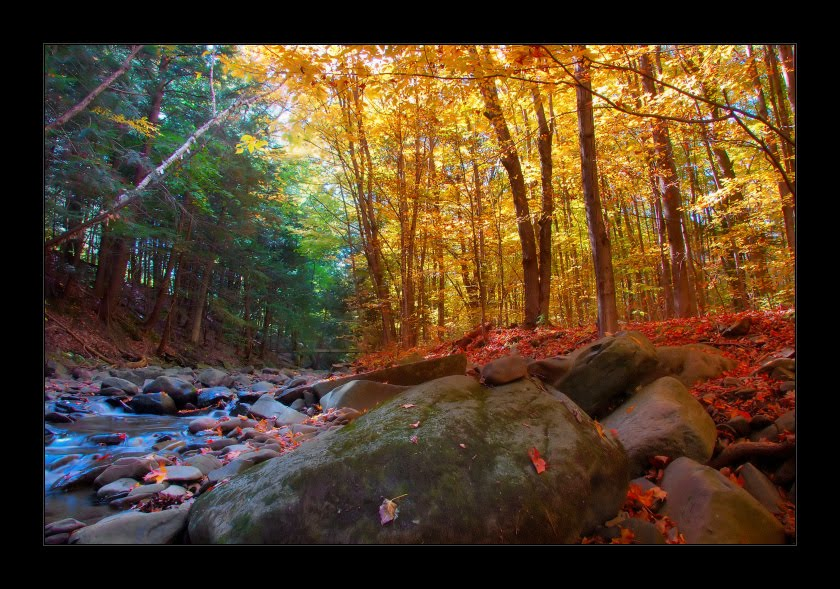 لا شيء يزاد عليه،   ولا شيء ينقص منه، وأن الله عمله        حتى يخافوا أمامه.(3: 14ب)
ما كان فمن القدم هو، وما يكون فمن القدم قد كان. والله يطلب ما قد مضى.(3: 15)
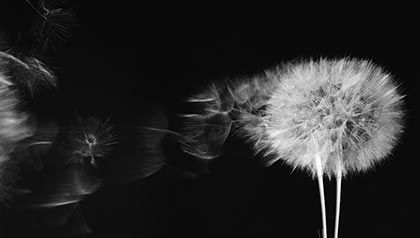 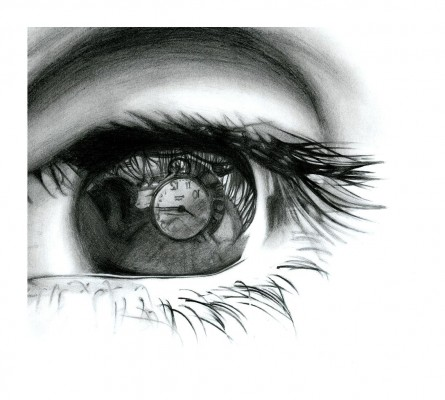 كيف يمكننا تلخيص هذا المقطع في جملة؟
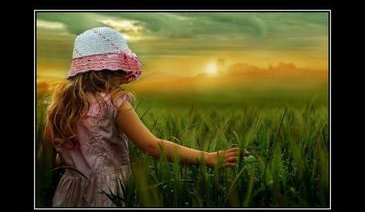 الفكرة الرئيسية في الجامعة 3
احتفل بجهلك لتوقيت الله
توقيت الله دقيق (3: 1-8)
طرق الله دقيقة (3: 9-11)
استمتع بالحياة واتق الله (3: 12-15)
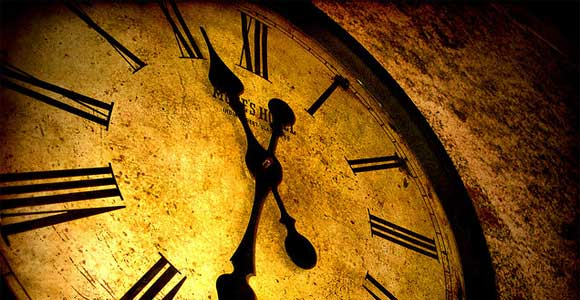 الأفكار الرئيسية
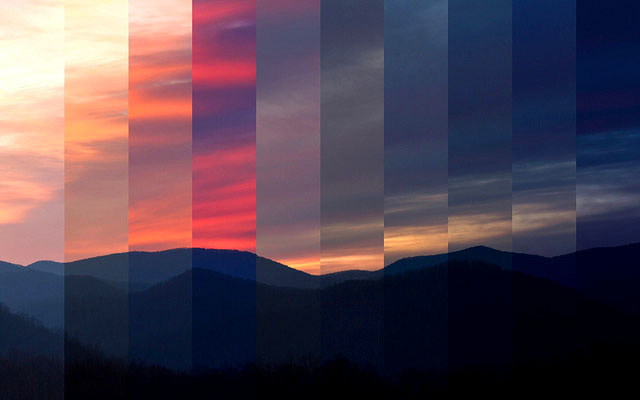 ماذا تنتظر؟استرح في توقيت الله لك.
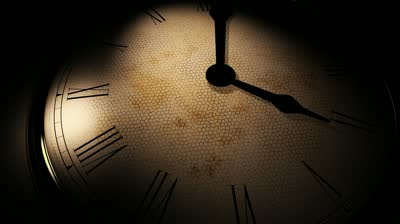 يسيطر الله على الوقت، لذلك انتظر توقيته لك.
احفظ 3: 1
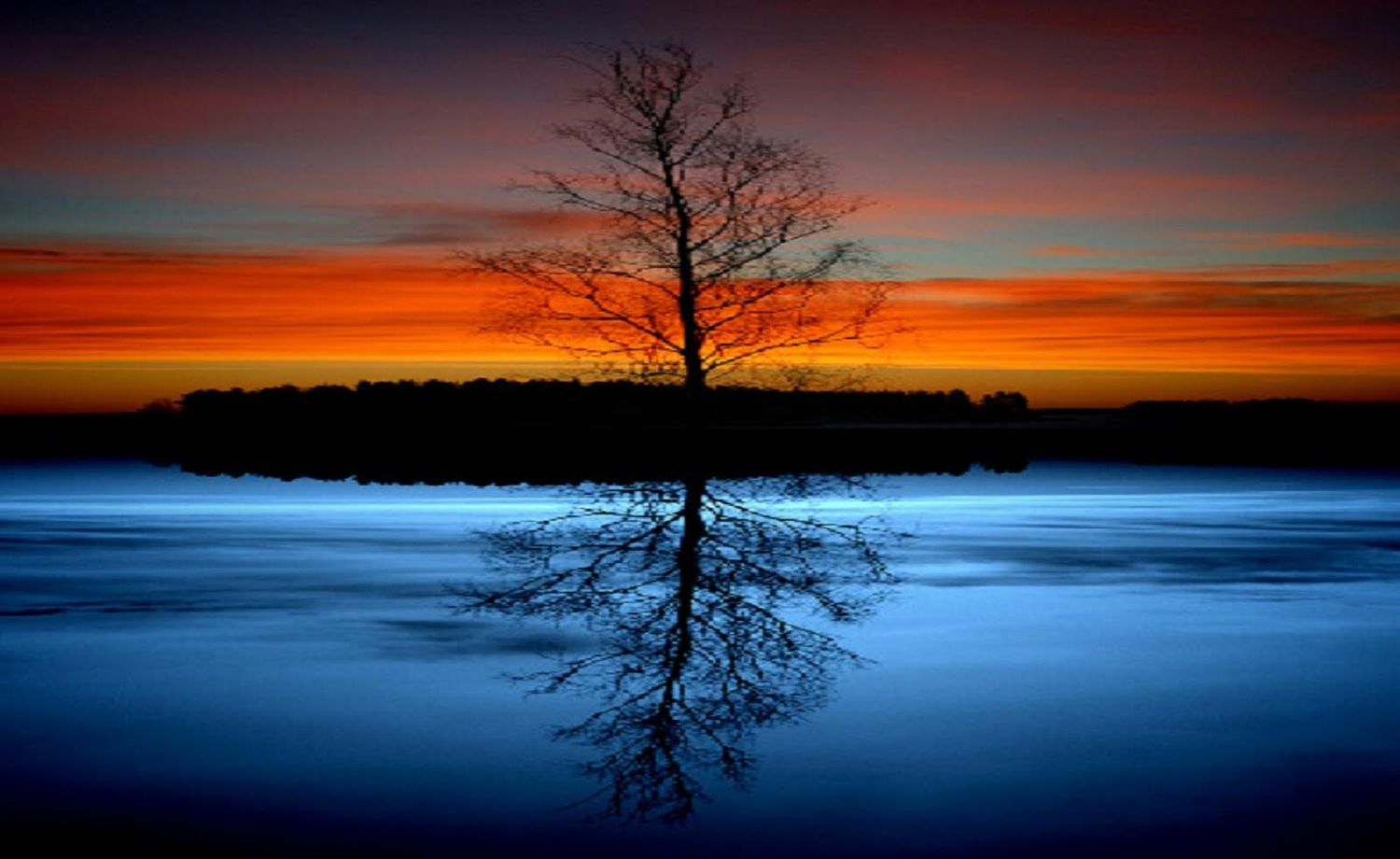 لكل شيء زمان،                                            ولكل أمر تحت السماوات وقت
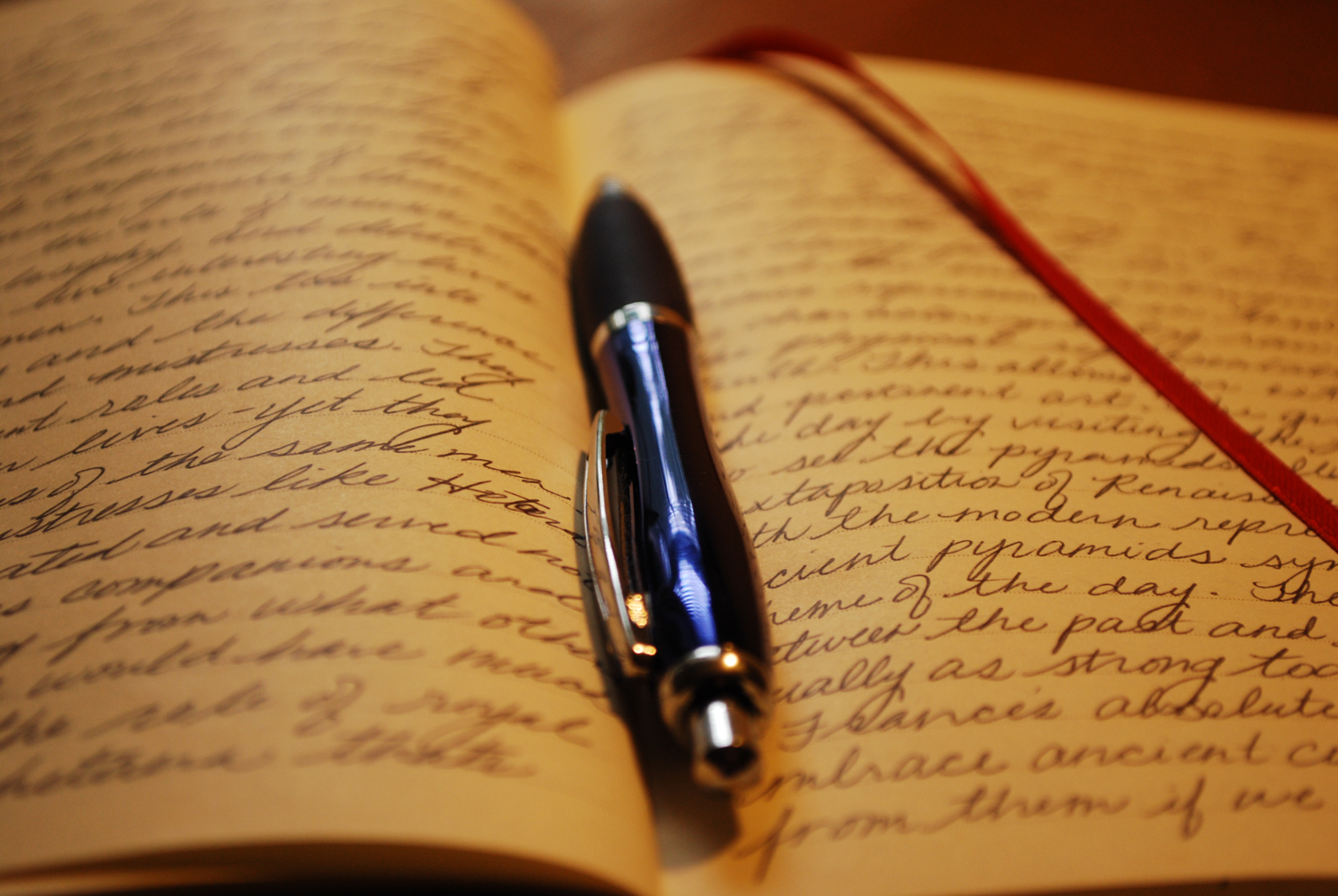 النشرة
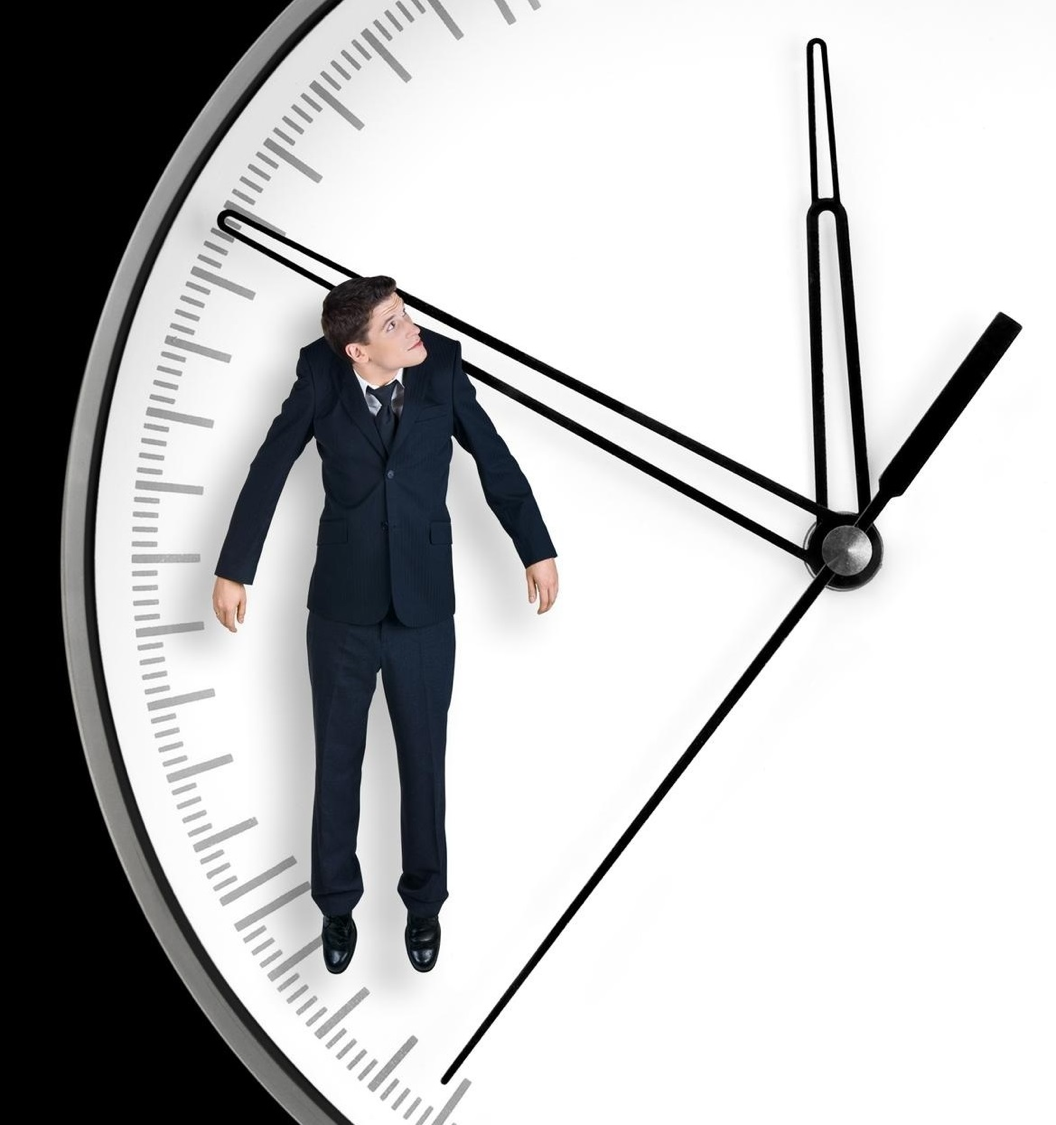 ليلة             ما قبل     زفافي
[Speaker Notes: The night before my wedding, my best friend Albert asked me if I was sure that it was God’s will that I get married.  I told him, “No… I have heard stories of either the bride or groom getting killed in a car accident on the way to their wedding!  But I will be sure tomorrow night that God wants me to stay married!  And he will want me to make the best of it and serve Him.”]
كم الساعة؟
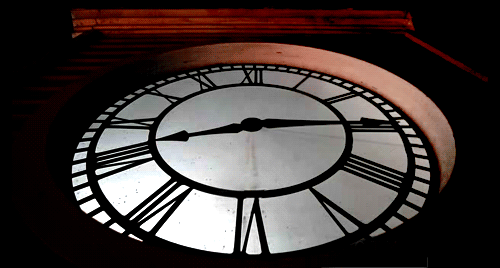 حان الوقت للتصالح مع 
الأبدية
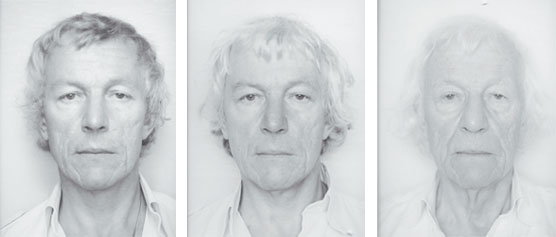 اعترف بموتك
أحصل على هذا العرض التقديمي والنص مجاناً
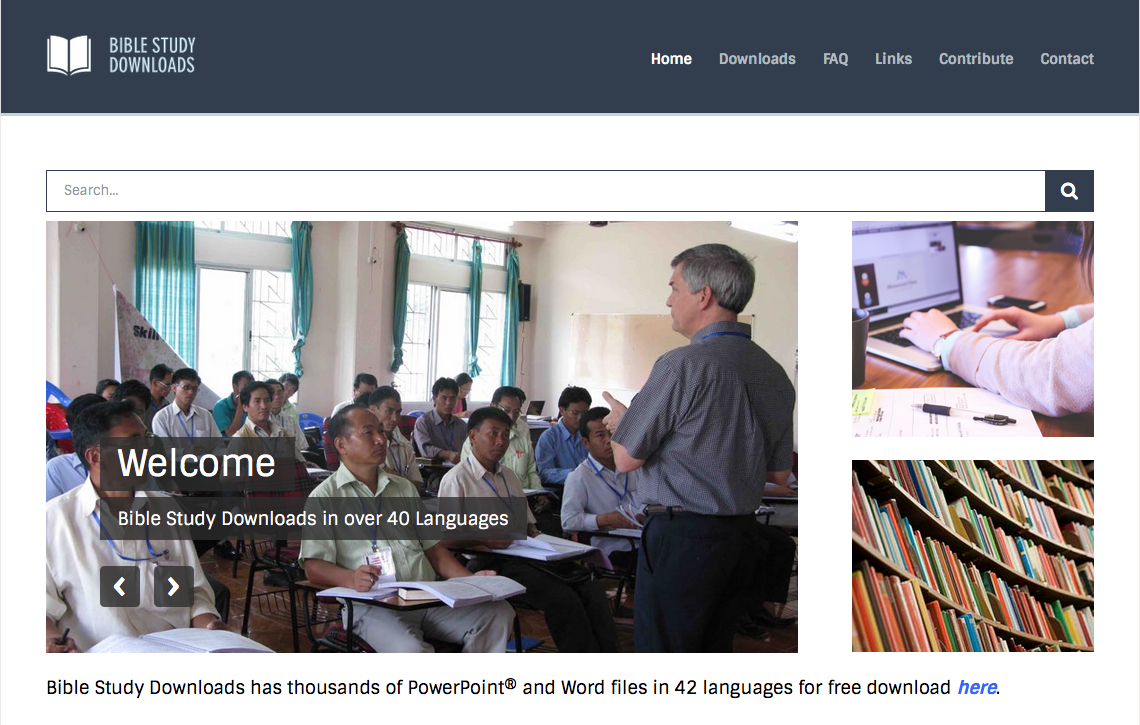 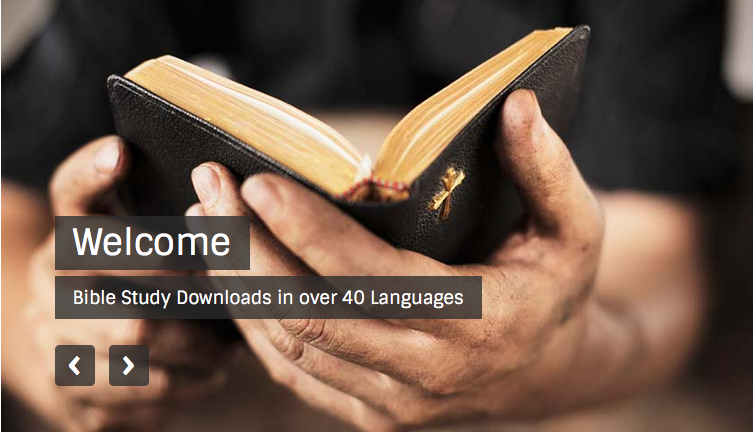 على رابط وعظ العهد القديم BibleStudyDownloads.org